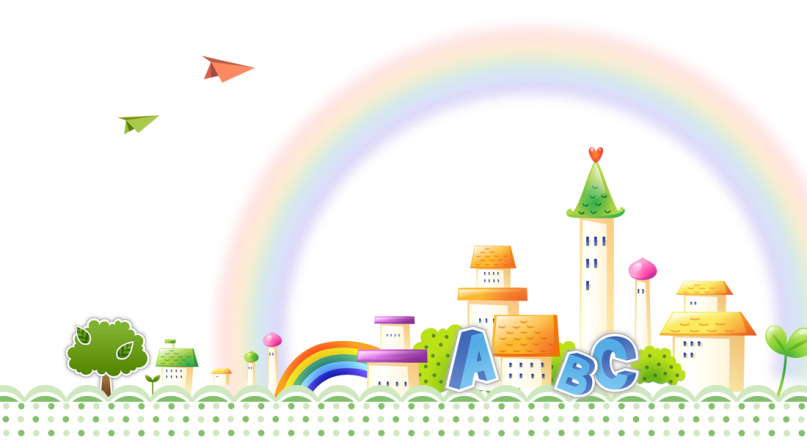 MOÂN TIEÁNG VIEÄT
TIẾT 1
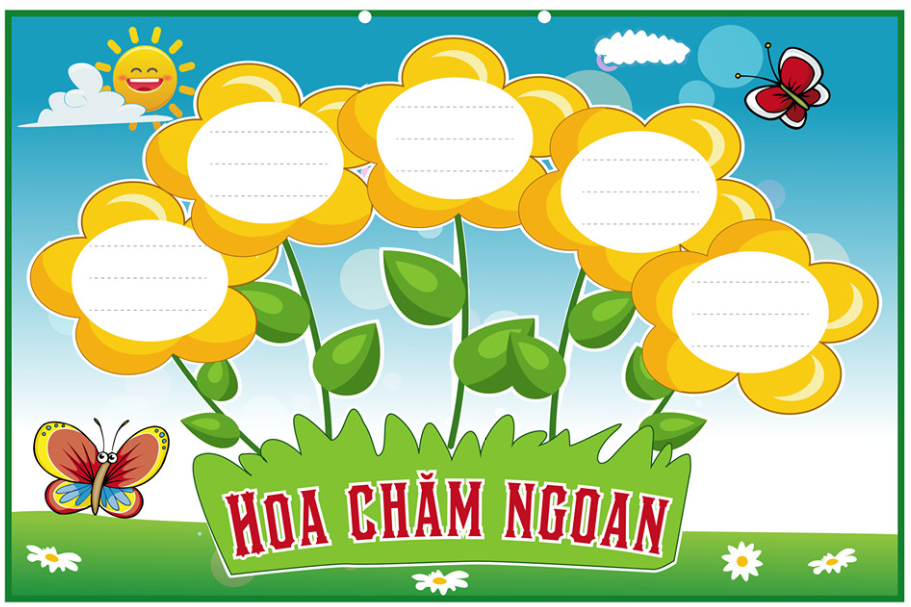 bờm ngựa
con tôm
bó rơm
chòm râu
đốm lửa
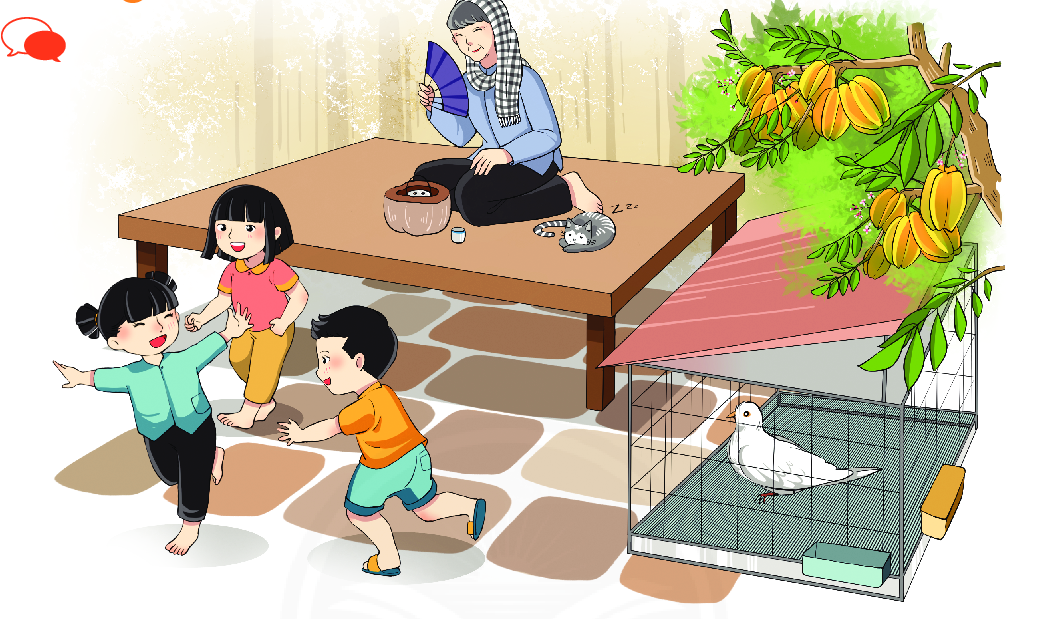 chuøm kheá
lim dim nguû
chim boà caâu
chôi troán tìm
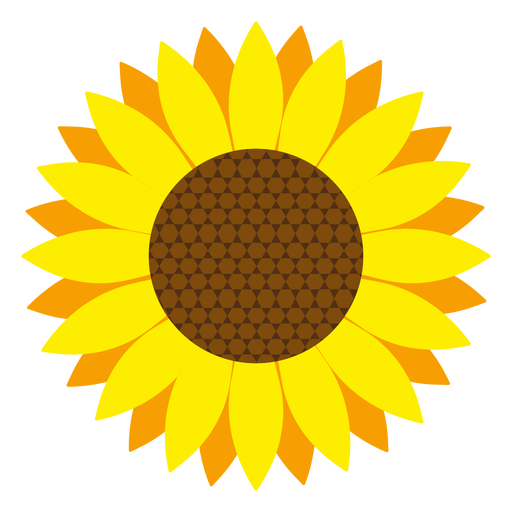 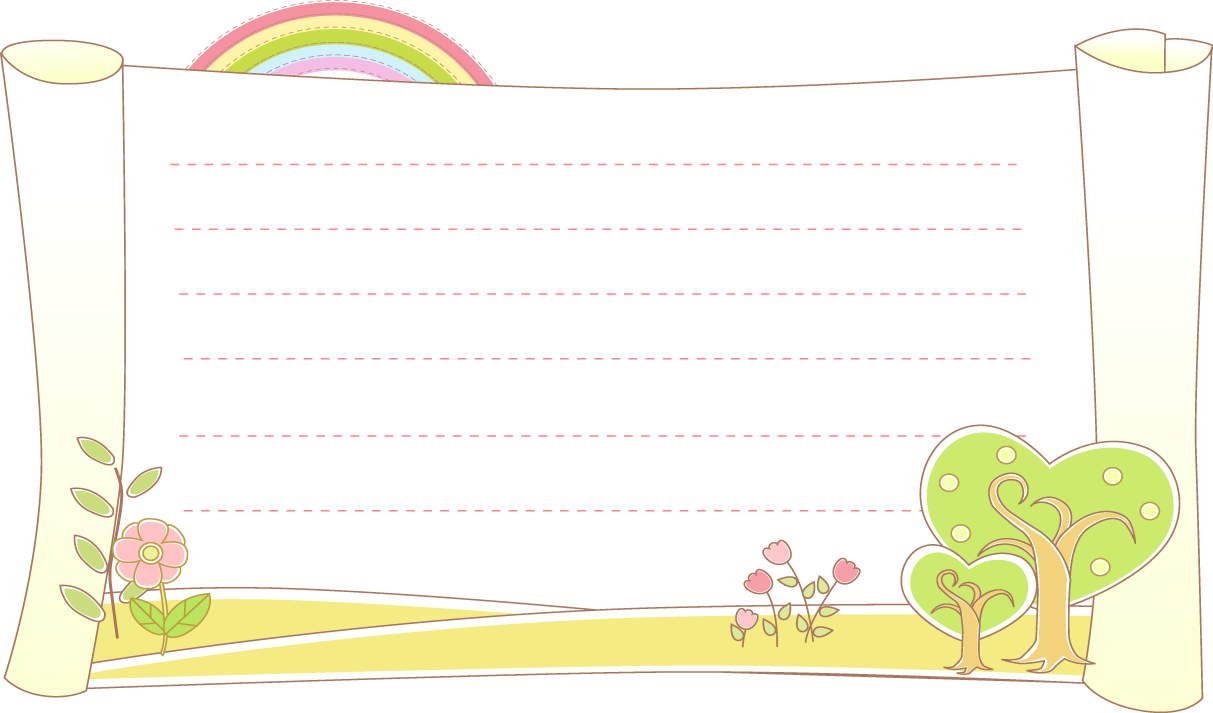 Baøi 
4
im    um
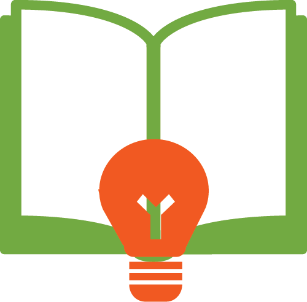 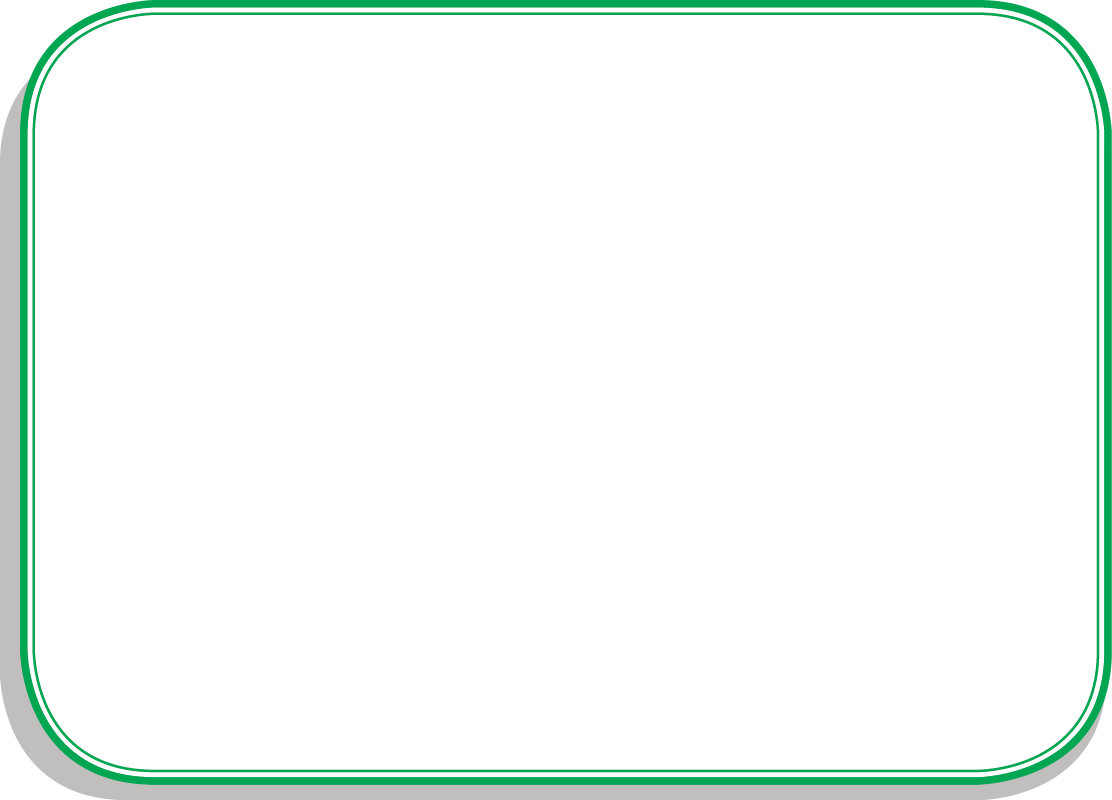 im
[Speaker Notes: bánh bao]
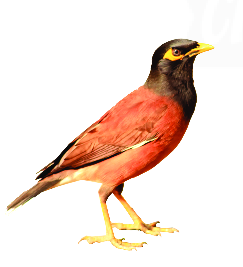 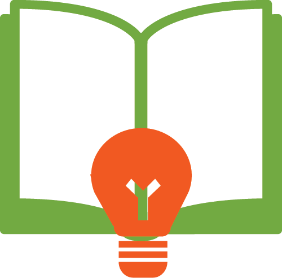 im
ch
im
chim
chim saùo
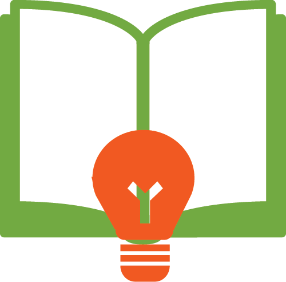 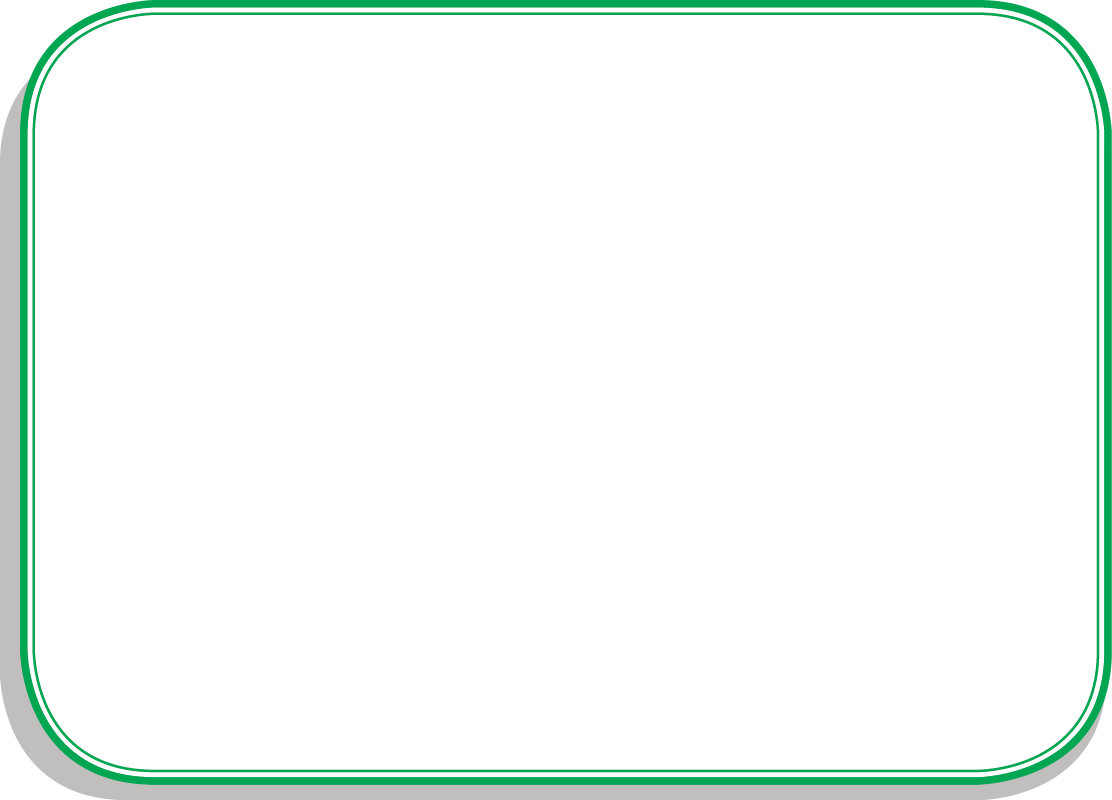 um
[Speaker Notes: bánh bao]
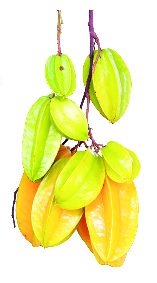 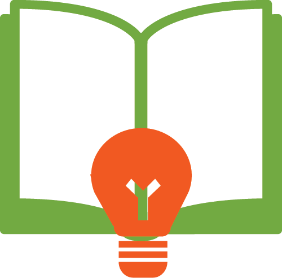 um
ch
um
chuøm
chuøm kheá
im   um
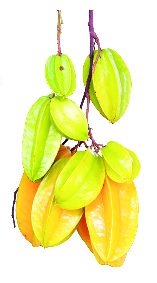 ch
im
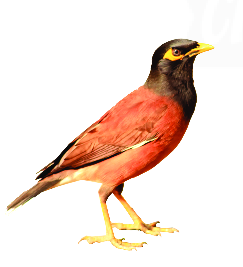 chim
chuøm kheá
chim saùo
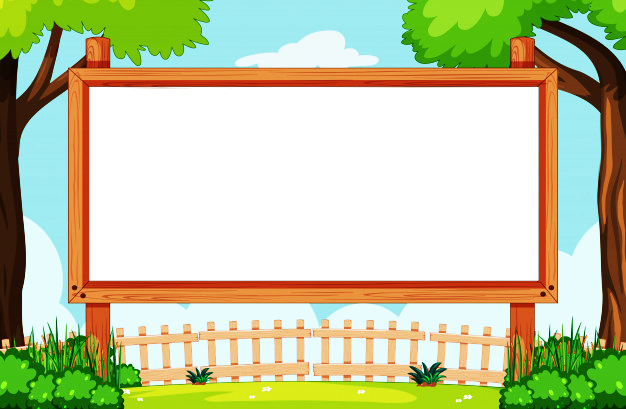 m
um
m
i
u
im
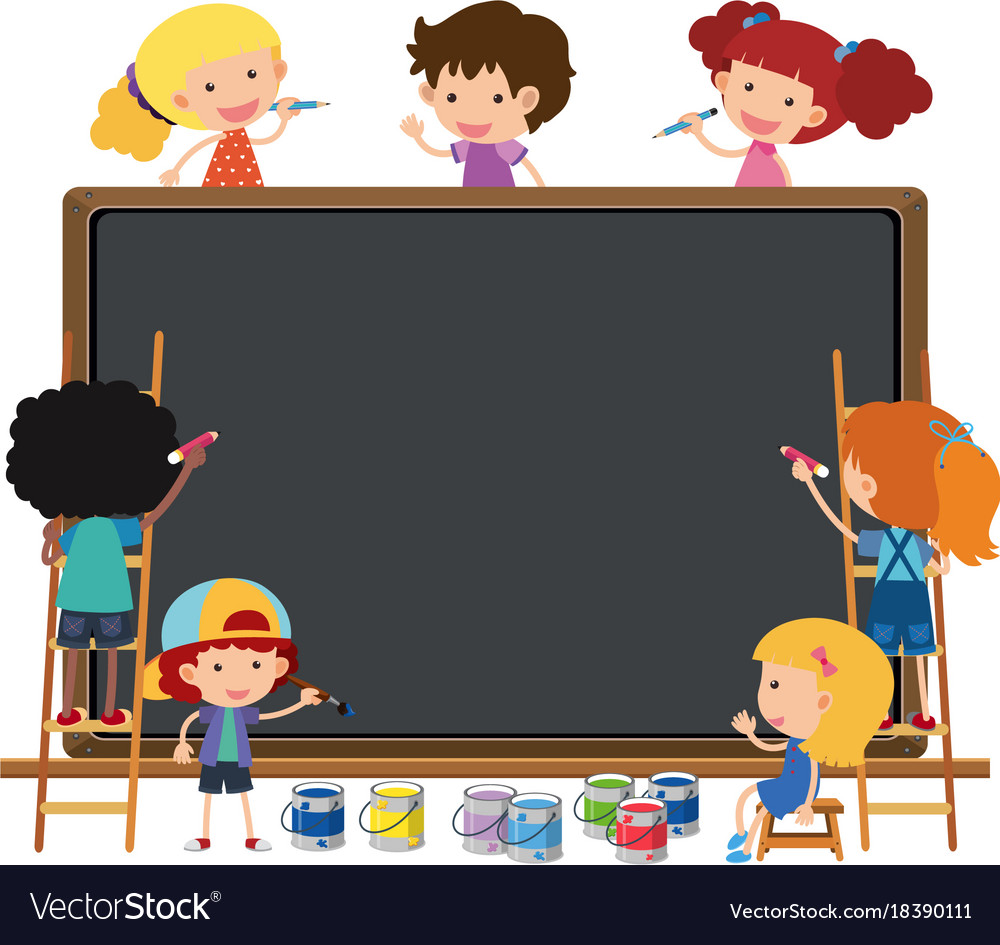 Tập ȫμết
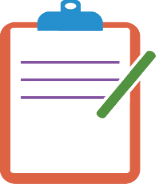 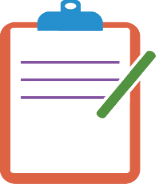 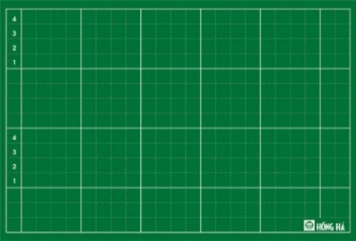 εɪʎ Ȥáo
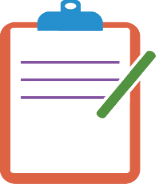 [Speaker Notes: GV hướng dẫn HS viết vần, từ vào bảng con.]
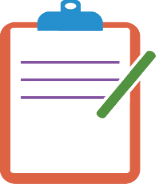 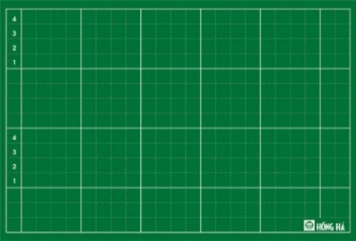 εɸʎ Άế
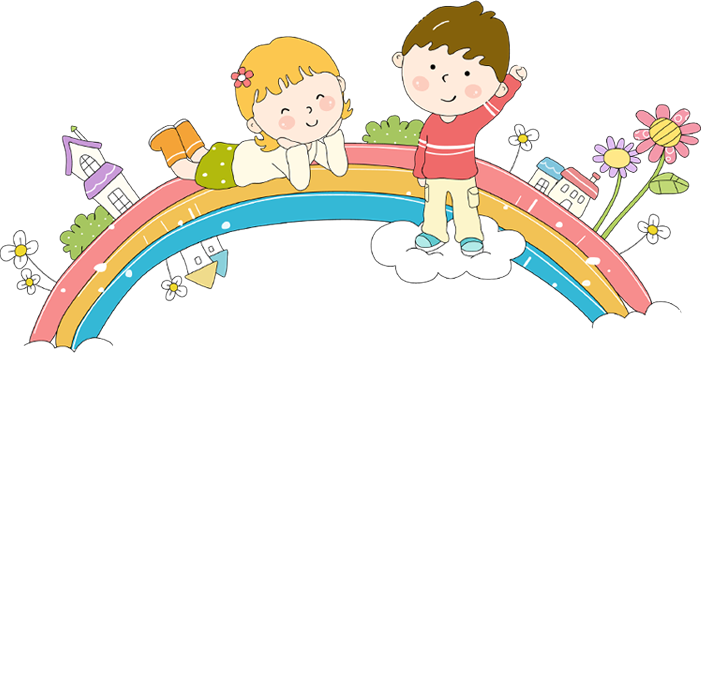 Thö giaõn
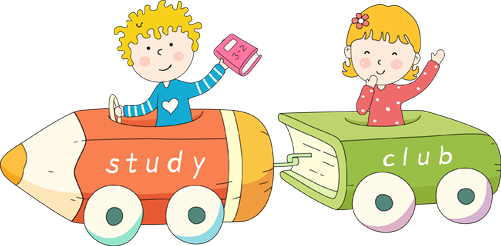 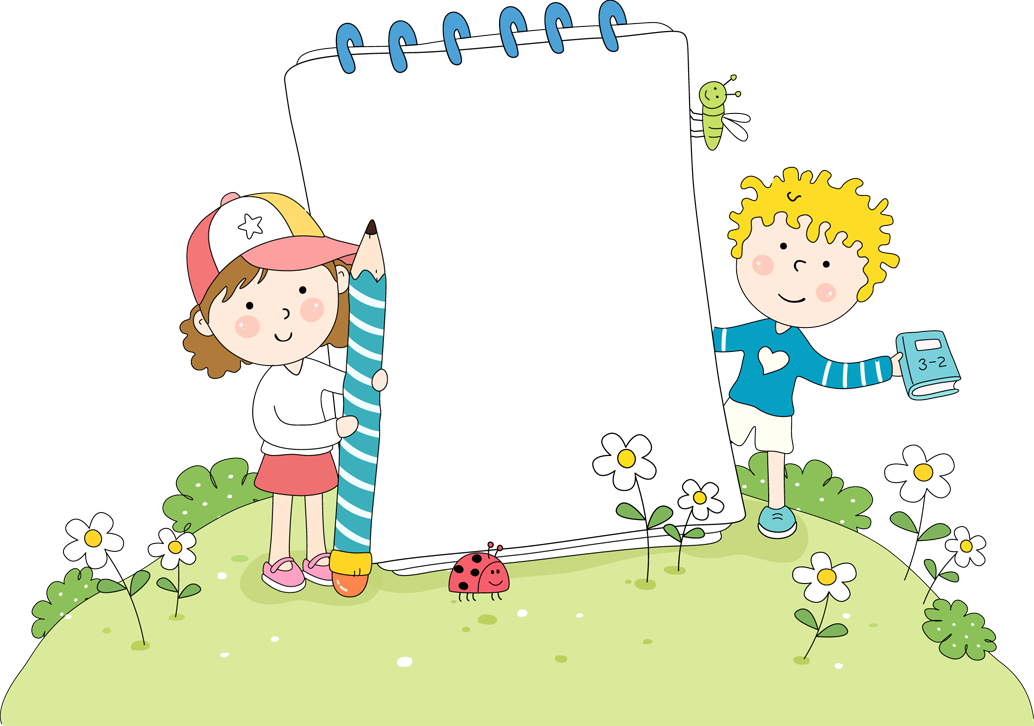 Tieát 2
Luyeän ñoïc
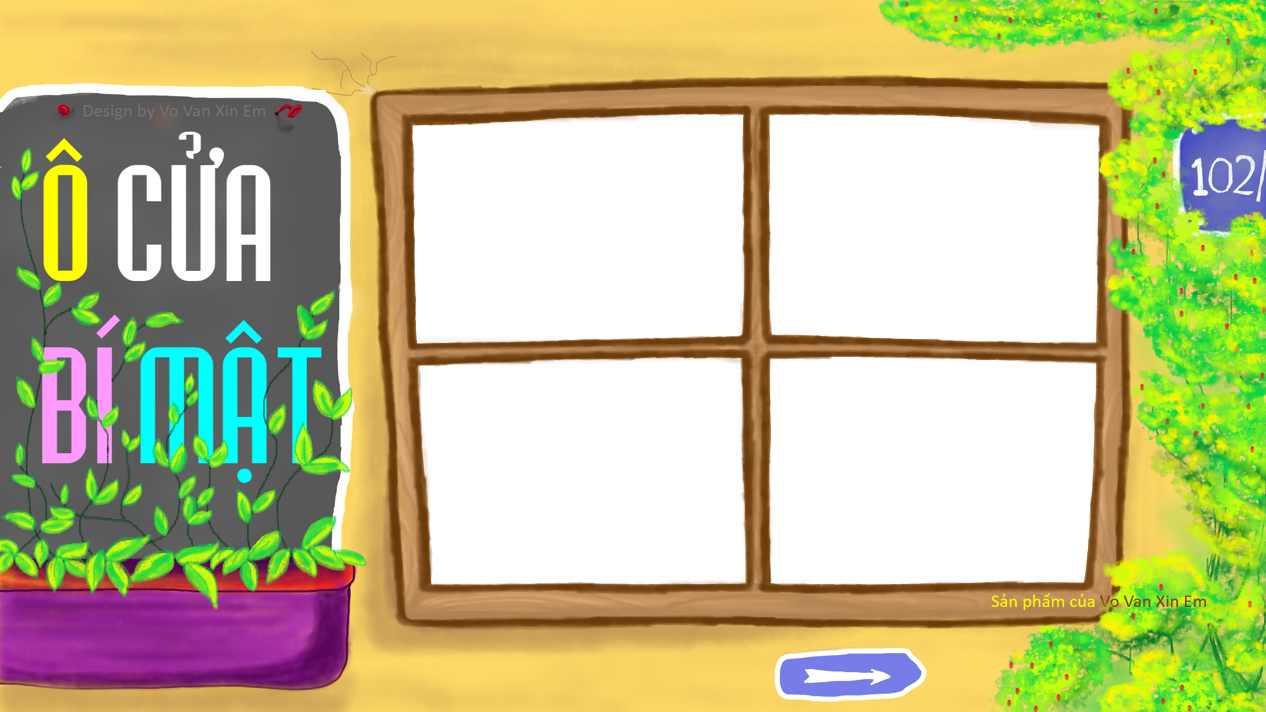 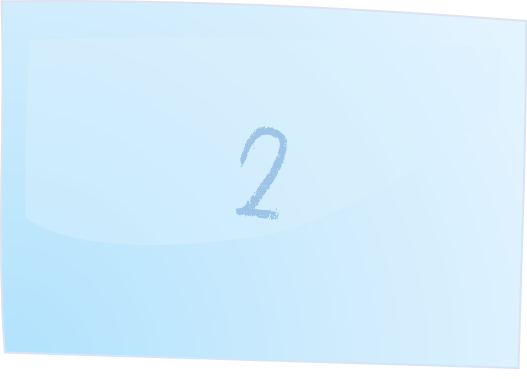 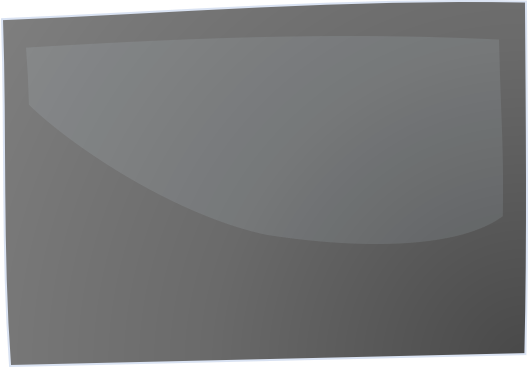 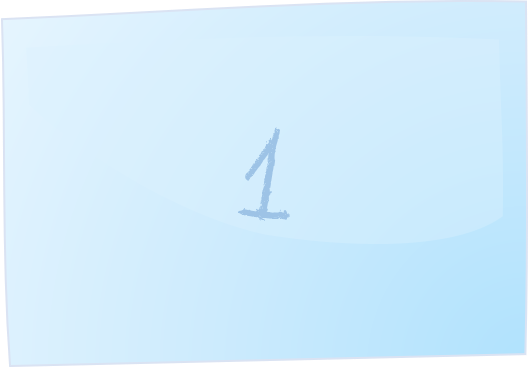 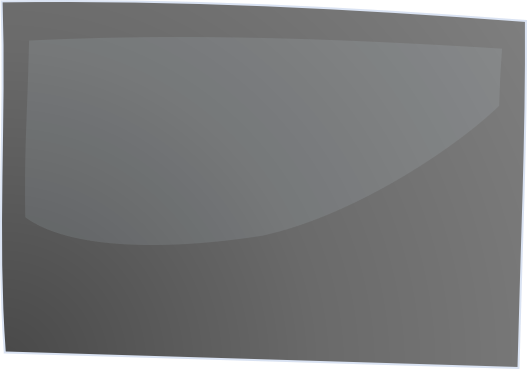 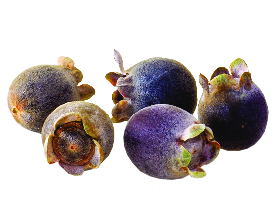 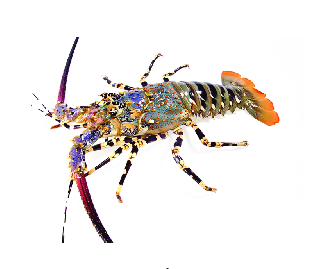 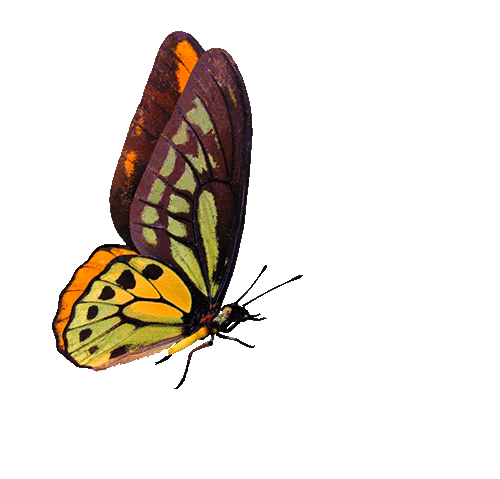 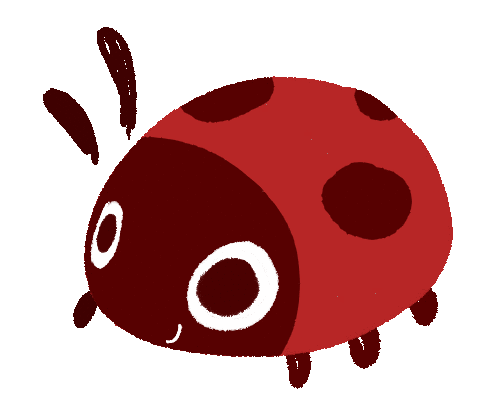 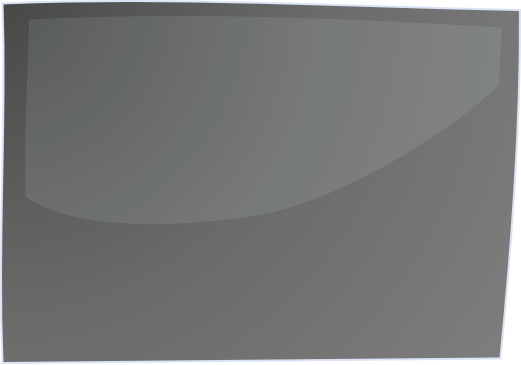 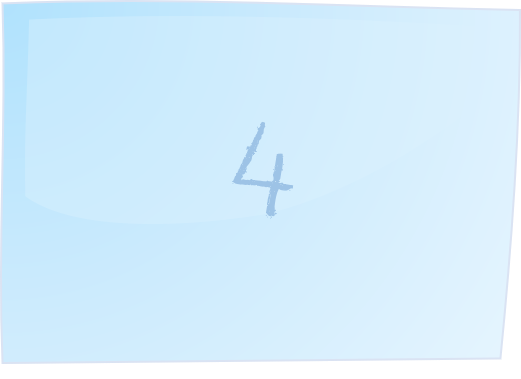 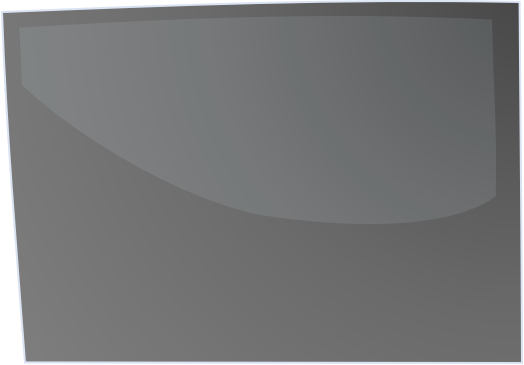 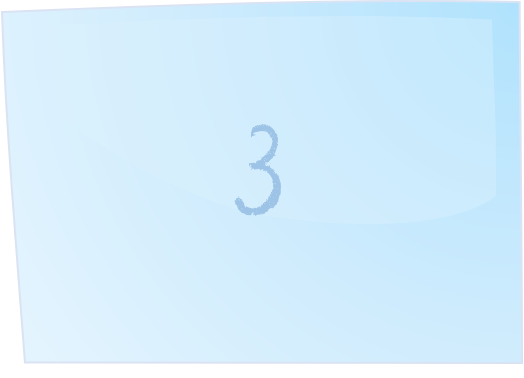 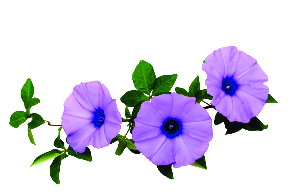 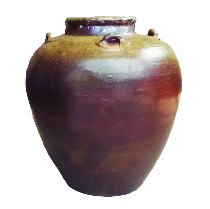 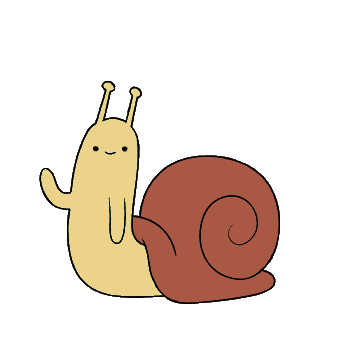 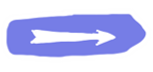 [Speaker Notes: HS tìm hiểu từ ứng dụng, luyện đọc qua trò chơi Ô cửa bí mật]
quaû sim
[Speaker Notes: GV cho hs đọc, giải nghĩa từ]
toâm huøm
bìm bìm
caùi chum
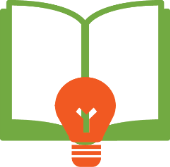 quaû sim
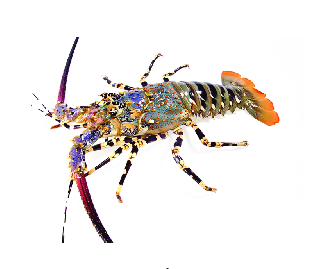 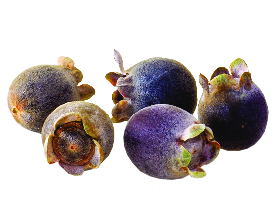 toâm huøm
bìm bìm
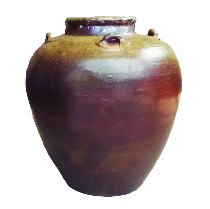 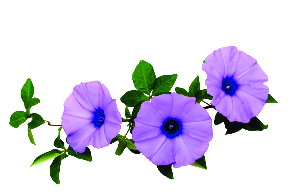 caùi chum
[Speaker Notes: GV  bấm vào từ sẽ xuất hiện đáp án]
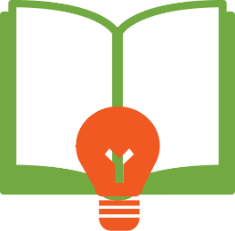 Chôi troø troán tìm
    Khoâng gian ôû queâ roäng raõi, chôi troø troán tìm raát thuù vò. Baïn coù theå troán sau caây rôm. Baïn cuõng coù theå troán trong nhöõng buïi sim um tuøm. Thaät laø thích.
1
2
3
4
im: xâu kim, màu tím, cái kìm
um: tủm tỉm, chúm chím, tụm lại
Nhà bà có cái chum và cà tím.
P    P     P    P     P    P